Устный журнал
 «Великая Отечественная война в жизни русских людей»
2014
Помните!Через века,Через года,-помните!О тех, кто уже не придет                 никогда,-помните!                             Р.Рождественский
«Славим героев Священной войны»
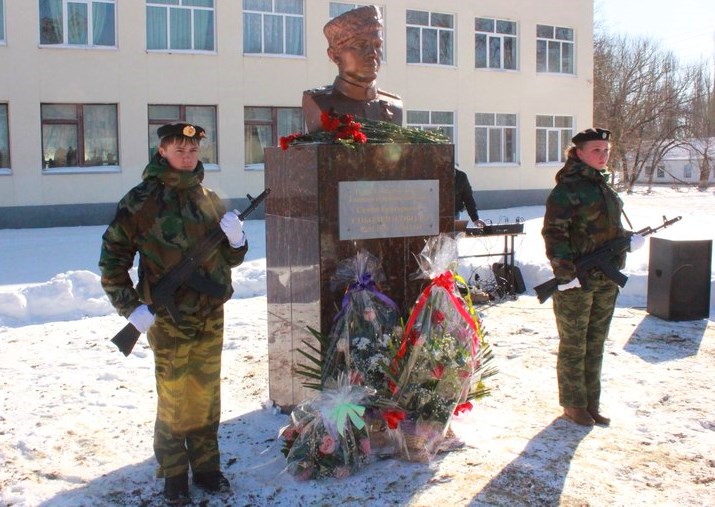 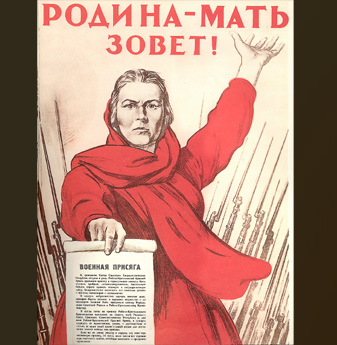 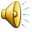 «Искусство в годы войны и о войне»
Сергей Герасимов «Мать партизана»
«Музы не молчали….»
Помните!Через века,Через года,-помните!О тех, кто уже не придет                 никогда,-помните!Не плачьте!В горле сдержите стоны,горькие стоны.Памяти павшихбудьте достойны!
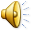 Р.Рождественский
Спасибо 
за внимание!